A STUDY ABOUT JOHN THE BAPTISTBy W. Bruce Pruitt, PM, GC, HPGMPresented toGolden State College SRICFLos Altos, CAFebruary 26, 2023
The Birth of John the Baptist announced to Zacharias by Massimo Stanzione
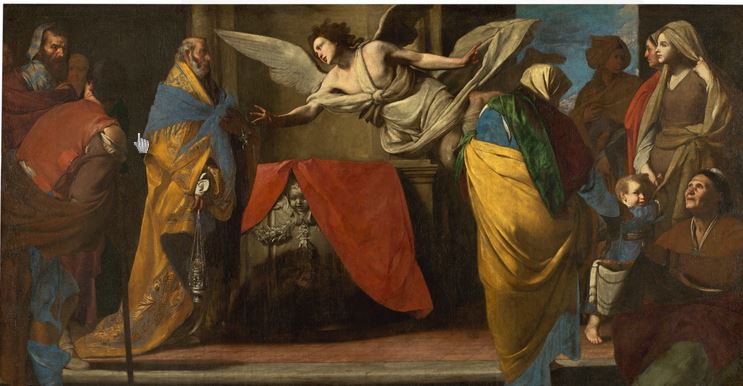 Saint John the Baptist by Tiziano Vecellio (Titian)
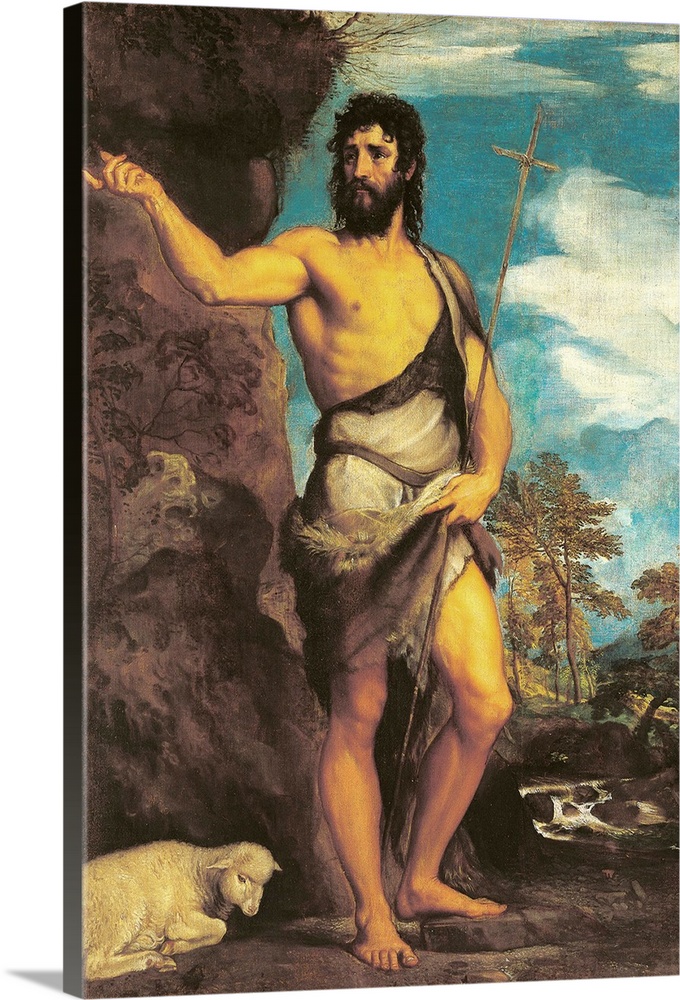 The Baptism of Christ (by Saint John the Baptist) by Leonardo da Vinci
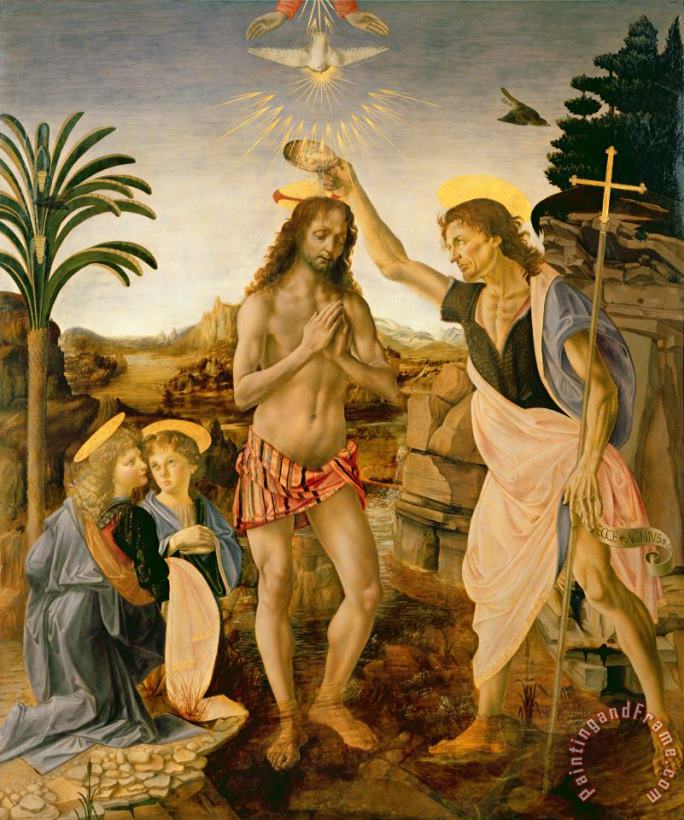 Saint John the Baptist Preaching by Luca Giordano
The Infant Saint John with the Lamb by Bartolomé Esteban Murillo
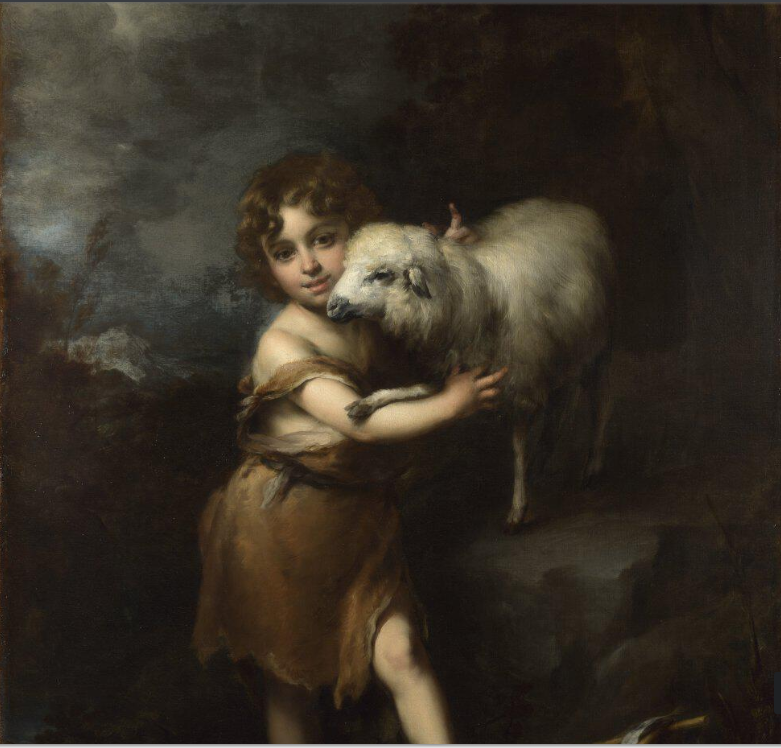 Madonna and Child and St. John and the Angels by Michelangelo Buonarroti
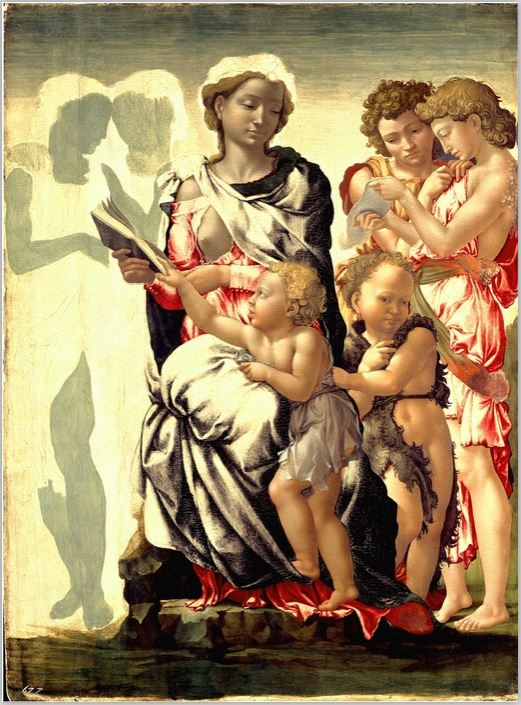 Madonna and Child with the Infant Saint John the Baptist by Leonardo da Vinci
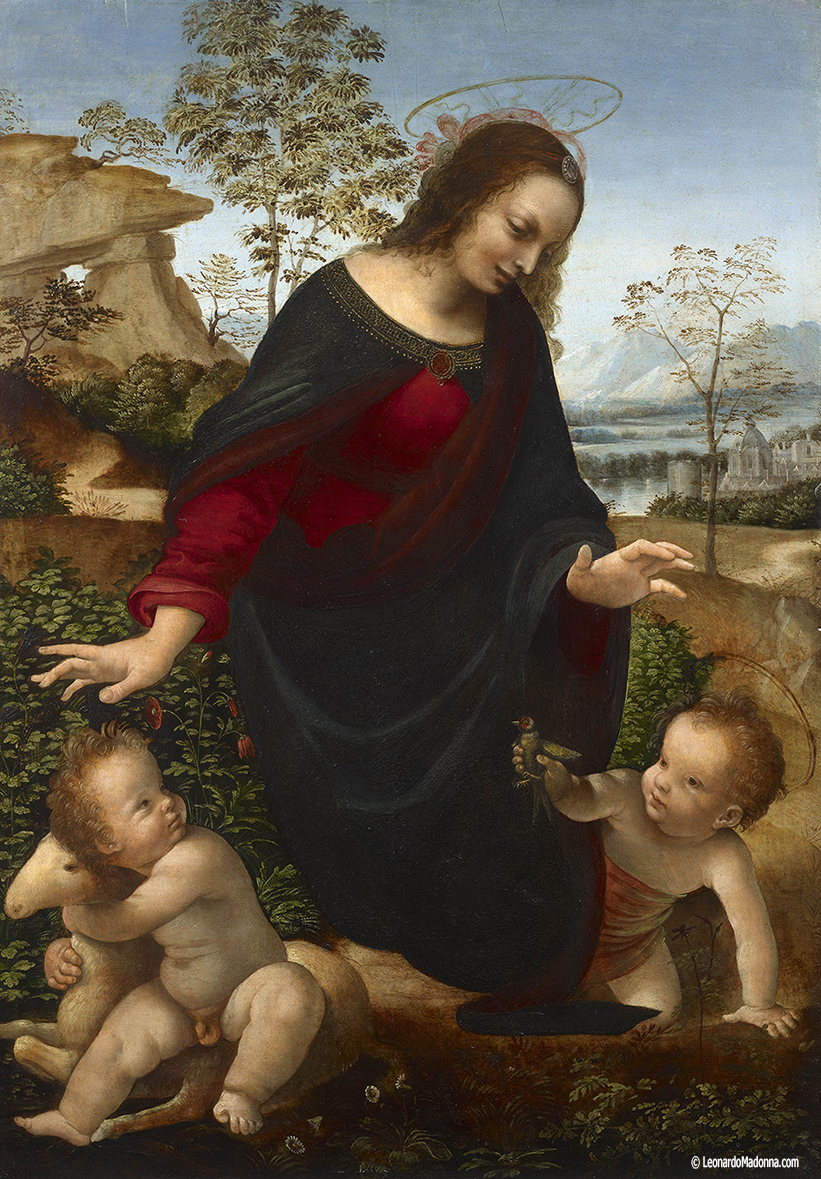 Virgin of the Rocks by Leonardo da Vinci (the Louvre)
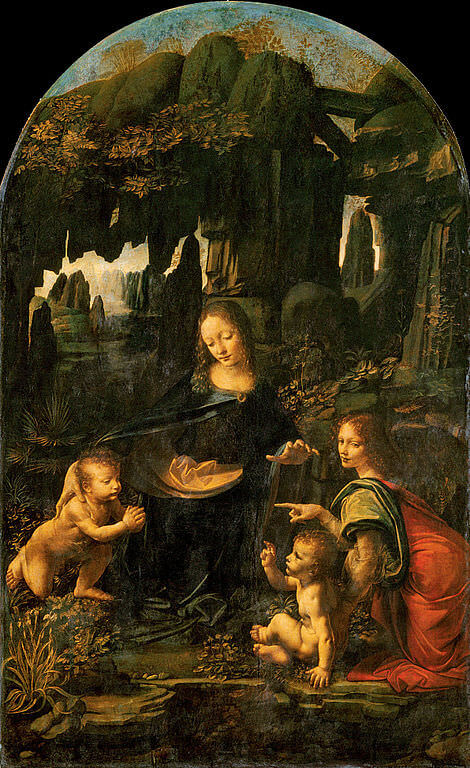 Virgin of the Rocks by Leonardo da Vinci (National Gallery London)
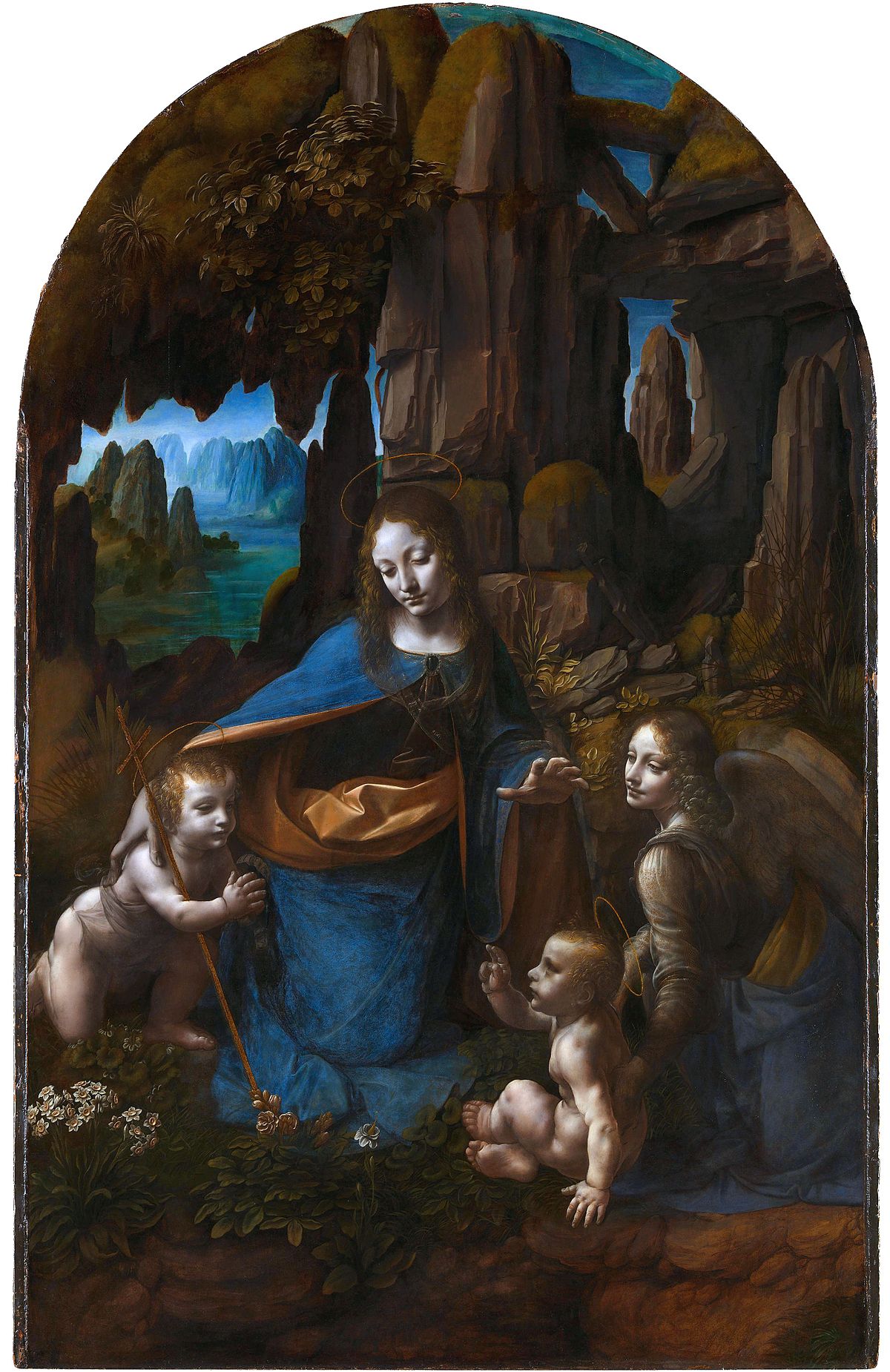 Baptism of the Lord by Bartolome Murillo
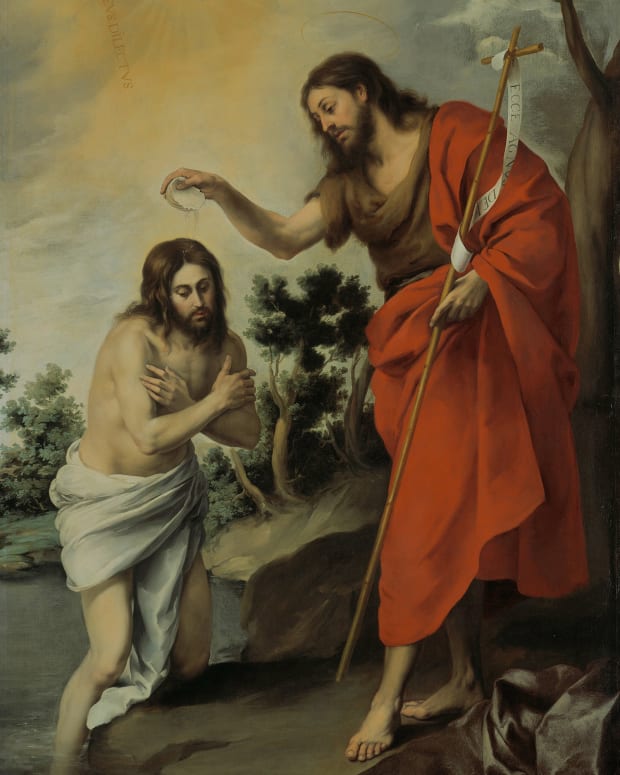 Salome with the Head of Saint John the Baptist by Onorio Marinari
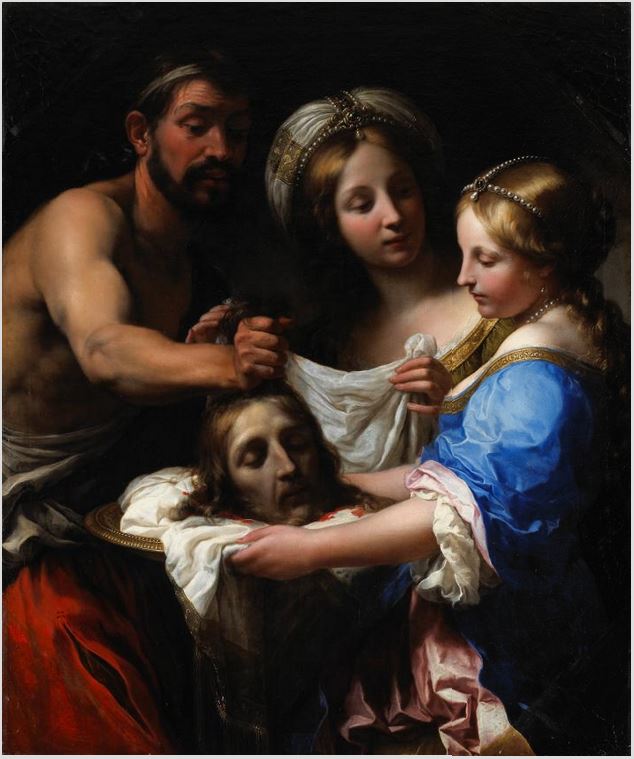 Salome with the Head of Saint John the Baptist by Andrae Solorio
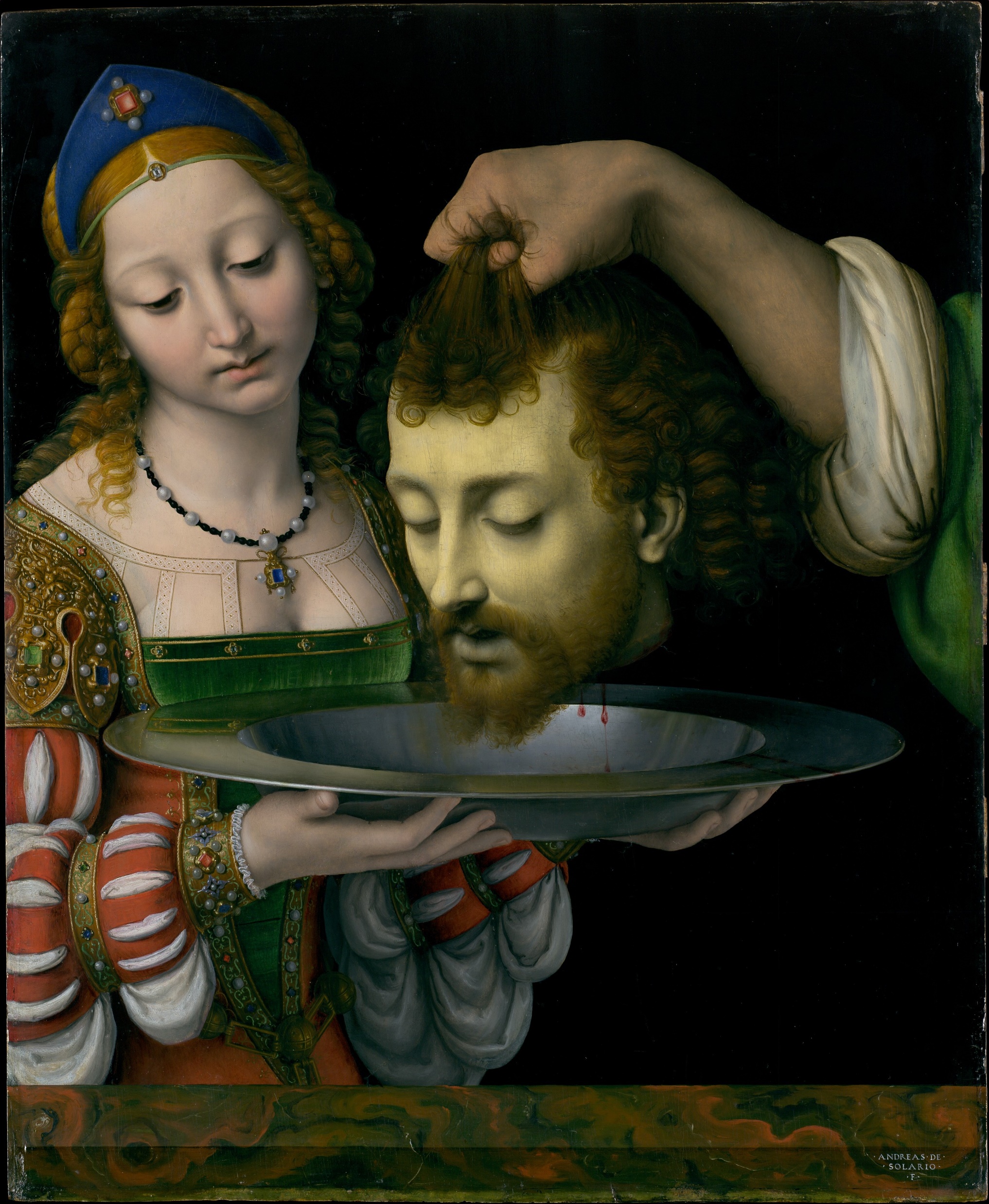 The Baptism of Christ (by Saint John the Baptist) by Leonardo da Vinci
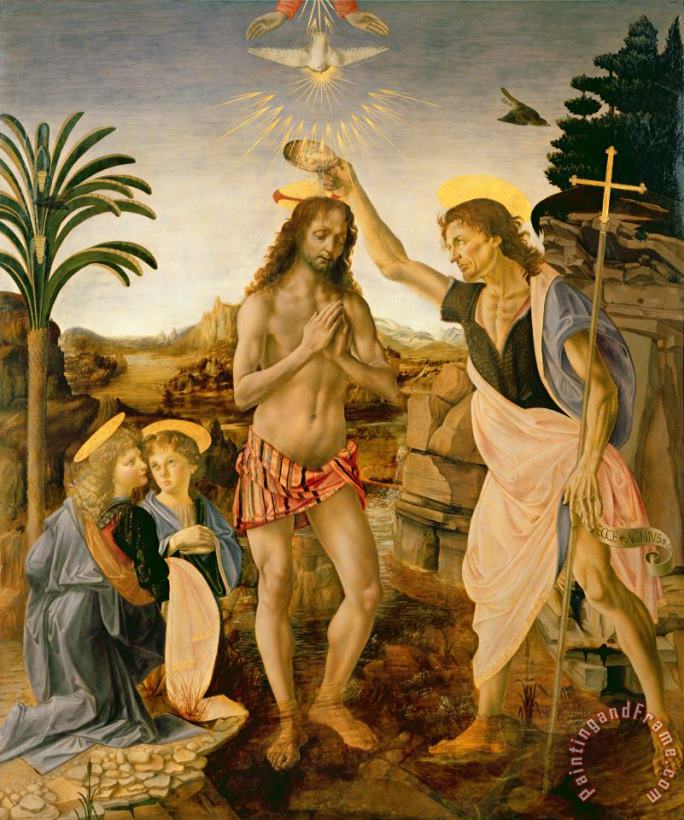 Aaron and Moses
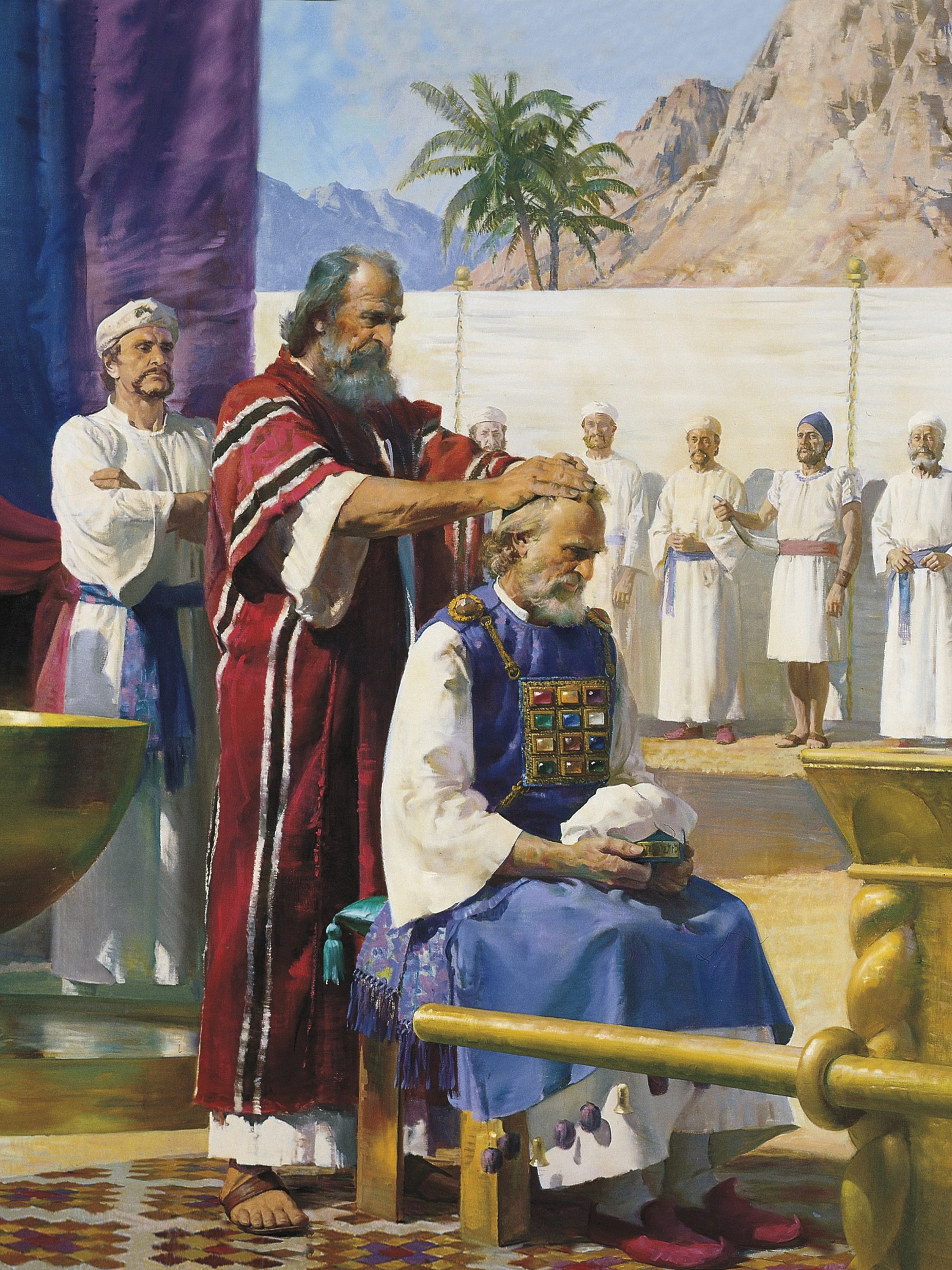 Saint John the Baptist by Bartolome Esteban Murillo
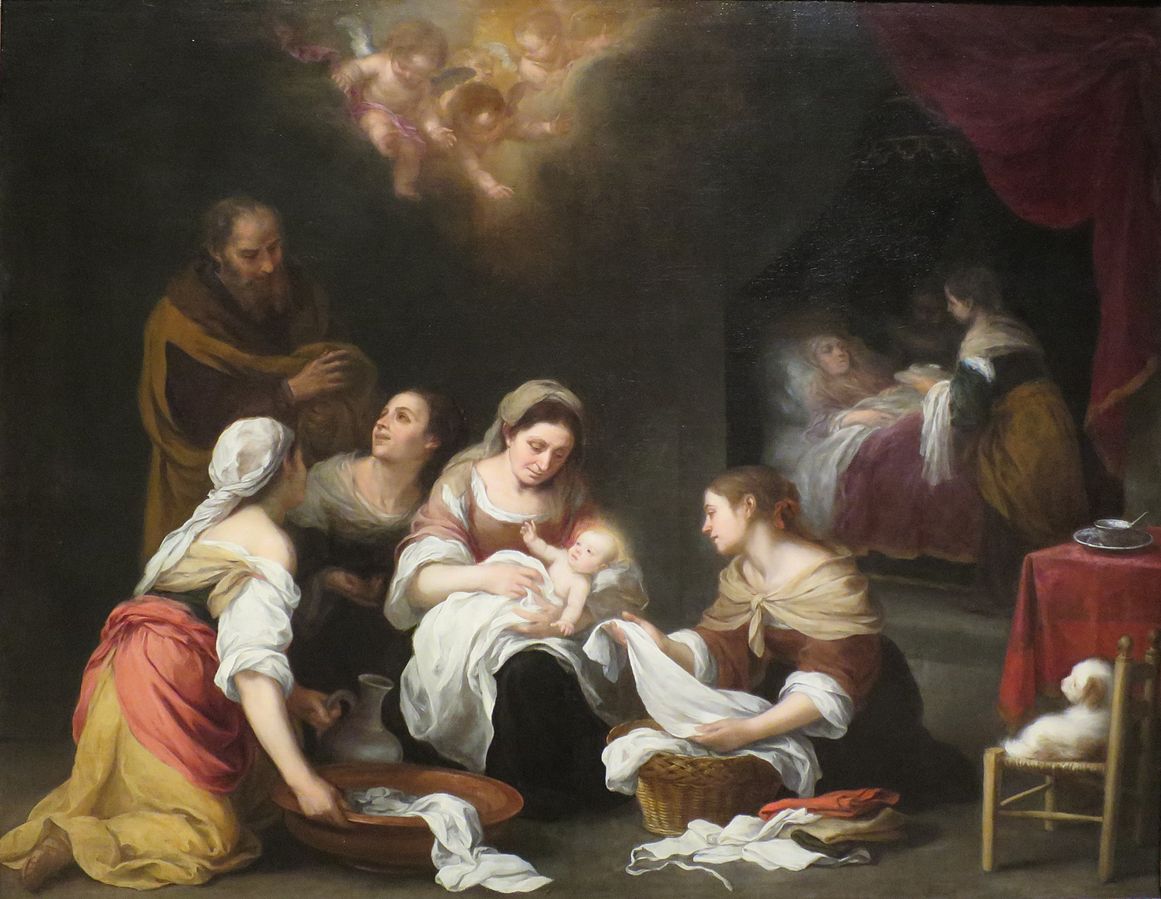 Saint John the Evangelist on Patmos
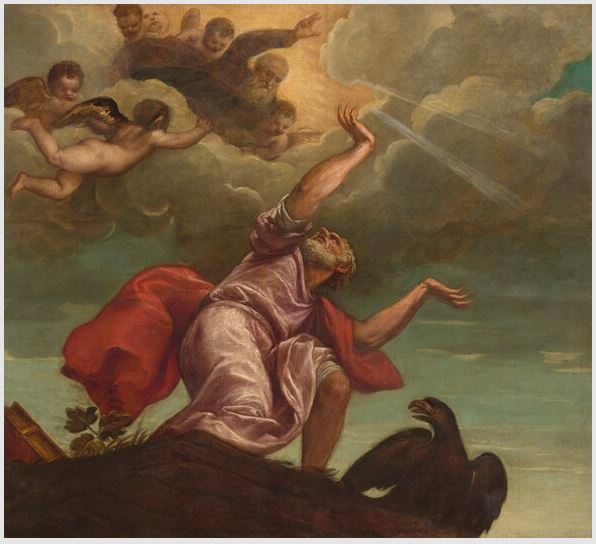